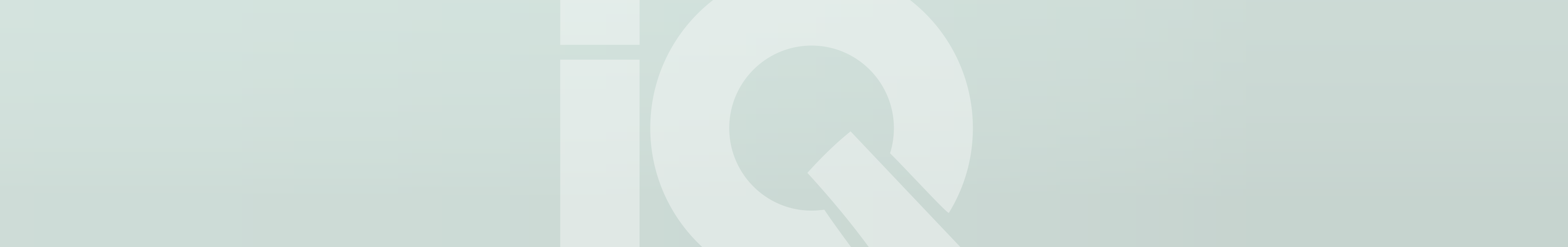 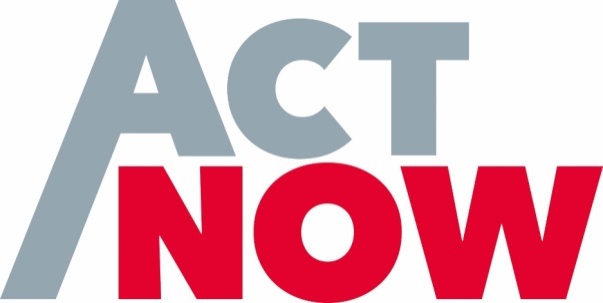 Hier kann ein Bild eingefügt werden
Von der Idee zum Businessplan #3
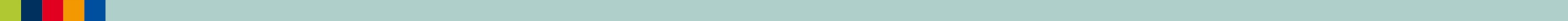 Benjamin Meßner
Preisberechnung und Finanzen
22.01.2021
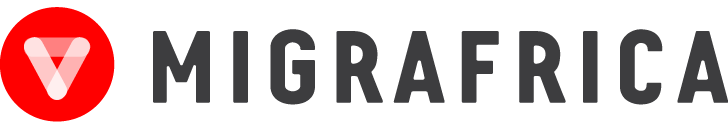 www.iq-netzwerk-nrw.de
www.netzwerk-iq.de
Was machen wir heute?
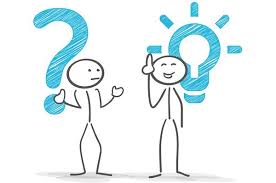 Quiz
Preisberechnung
Finanzplan
Umsatzberechnung
Kosten
Gründungskosten
Liquiditätsplan
Kapitalbedarf und Finanzierungsplan
Rentabilitätsplan
Eure Fragen
2
Was ließ dieser Mann als erster patentieren?
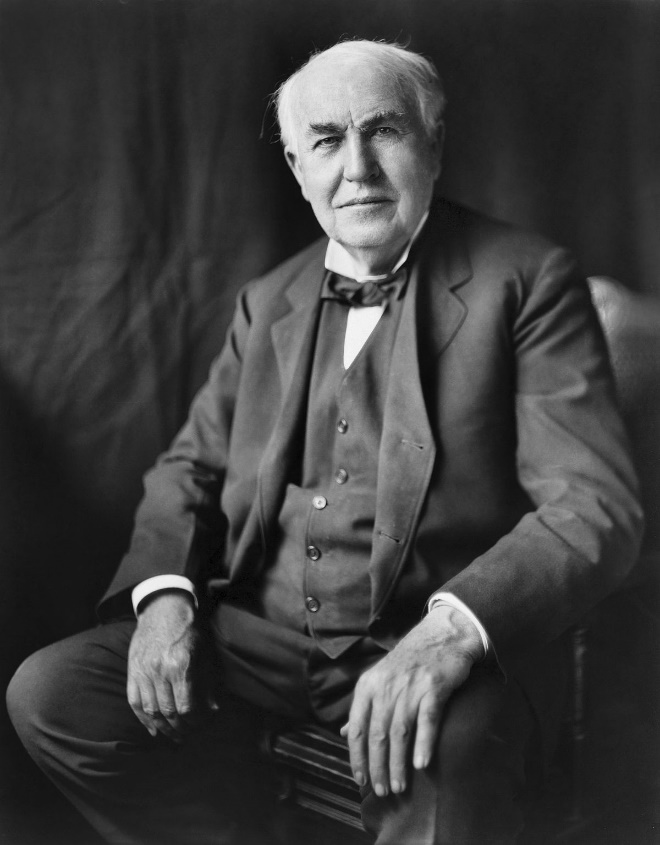 Ketchup
Glühbirne
Gabel
Aspirin


Thomas Alva Edison
1887-1931
3
Er ist CEO welcher Firma?
Apple
Microsoft
Deutsche Bank
Tesla


Elon Musk
1971
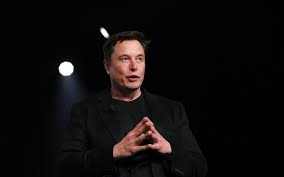 4
Er macht gerade sehr viel Geld mit?
Ebay
Amazon
Shopify
Lieferando


Jeff Bezos
1964
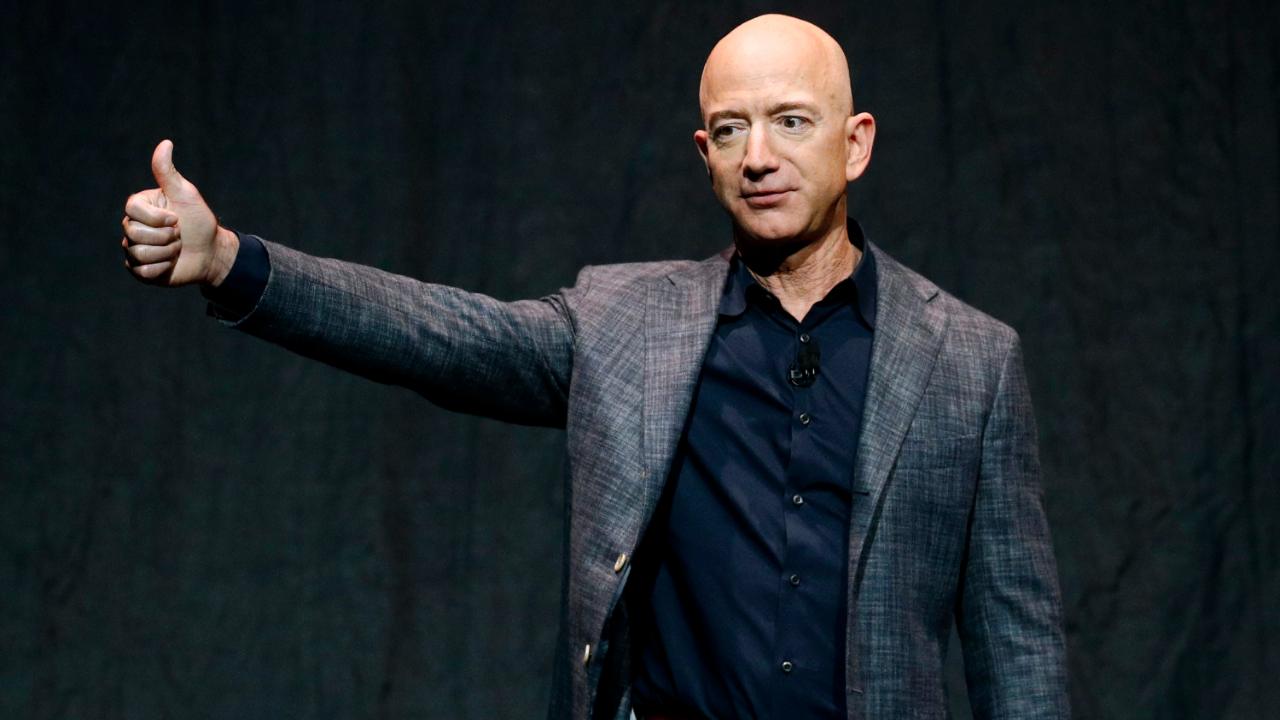 5
Er ist der Chef welchen Landes?
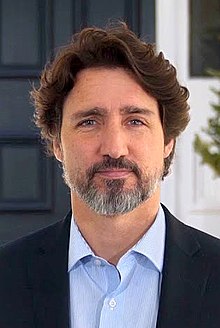 Kanada
Honduras
Mexico
Finnland


Justin Trudeau
1971
6
Was macht diese Frau beruflich?
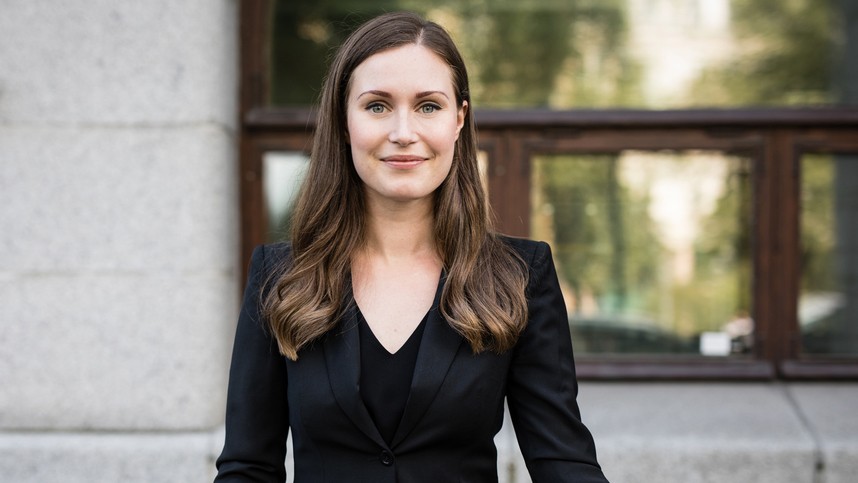 Modeln
KFZ Mechatronikerin 
Ministerpräsidentin
Sportlerin


Sanna Marin
1984
Ministerpräsidentin von Finnland (Seit 2019)
7
Sie ist…
Deutschlands Familienministerin
Präsidentin der EU Kommission
Angela Merkels Schwester
Ministerpräsidentin von Bayern


Ursula von der Leyen
1958
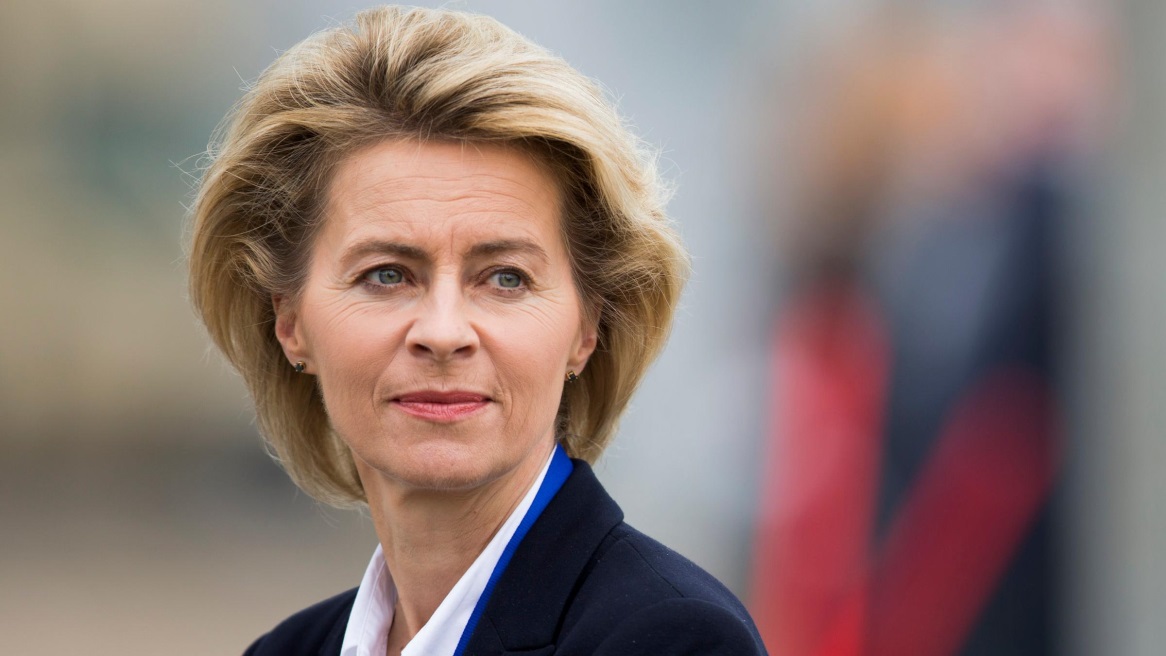 8
Wie berechne ich meinen Preis?
Wie würdet ihr euren Preis berechnen?
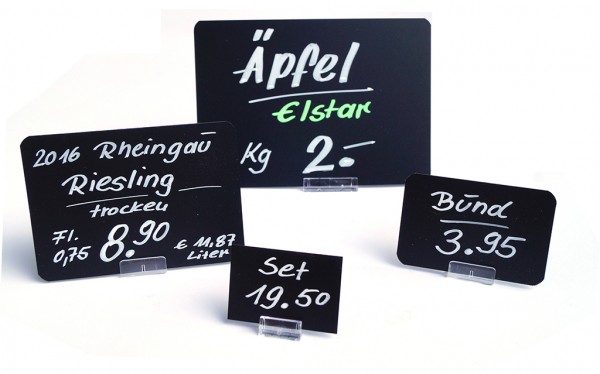 9
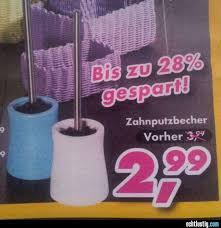 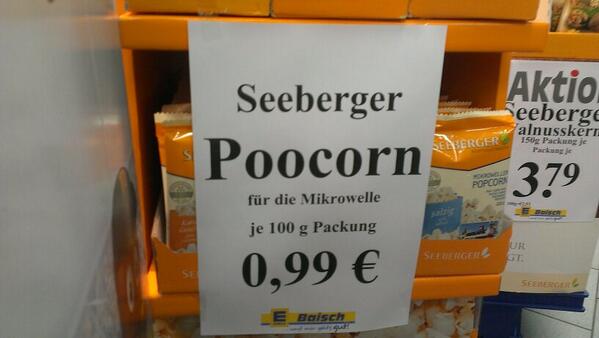 10
Vorarbeit 1 Kundenanalyse
Geographische Kriterien
Staatsgebiet, Stadtgebiete, Wohngegenden, Klima, Stadt/Land
Demographische Kriterien
Alter, Geschlecht, Familienstand, Kinderzahl, Haushaltsgröße
Soziodemographische Kriterien
Einkommen, Kaufkraft, Bildungsstand, Berufstätigkeit, Besitzmerkmale
Psychographische Kriterien
Motive, Einstellungen, Nutzenerwartung, Persönlichkeitsmerkmale, Präferenzen
Haben wir bereits besprochen ;-)
11
Wichtige Fragen die ich beantworten muss:
Wieviel sind meine Kunden bereit zu bezahlen?
Wieviel können sie bezahlen?

Hat mein Produkt einen hohen Mehrwert für meine Kunden?

Bei geringem Mehrwert werden hohe Preise nicht akzeptiert!
Daher bei Bewerbung darauf achten, den Mehrwert in den Fokus zu stellen. (Falls dies wichtig ist)
12
Vorarbeit 2: Analyse der Mitbewerber
Ich muss meine Konkurrenz kennen!

Was machen sie gut und was schlecht
Wo bin ich besser oder schlechter

Wie sind die Preise  bei der Konkurrenz?
Haben sie besondere Zusatzleistungen die in den Preis mit rein kommen? (Z.B. Pommes plus 4 Soßen etc…)
13
Marktgleichgewicht
Preisberechnung:
Man muss davon Leben können
Und Gewinn erzielen
Preis wird vom Markt teilweise diktiert:
Angebot und Nachfrage
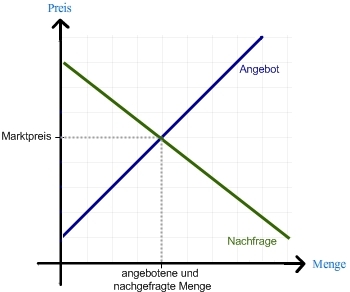 14
Ein Beispiel zum Markt
Du gehst auf den Markt und möchtest Fisch kaufen
Wieviel du kaufst hängt von dem Preis ab!
Je niedriger der Preis desto höher die Nachfrage
NACHFRAGE

Händler bietet Fisch an
Wieviel sie verkaufen hängt vom Preis ab!
Je höher der Preis desto höher ist das Angebot
ANGEBOT
15
Kunde
Verkäufer
16
17
Preisberechnung – Und los gehts
Unterschiedliche Kosten:
Einzelkosten:
Direkt einer Ware oder einer Dienstleistung zuzuordnen
Produktionskosten, Einkaufskosten, …
Verkaufspreis sollte nie unter den Einzelkosten sinken
Gemeinkosten:
Lassen sich nicht eindeutig einer Ware oder einem Produkt zuordnen
Miete, Personal, …
Schlüßel für Gemeinkosten erstellen! (Prozentualer Anteil)
18
Ein Beispiel: Gemeinkosten
19
Einzelkosten:
20
Berechnung Gemeinkostenzuschlag
Gemeinkosten/Einzelkosten
                 4350/2900
                        =
                  1,5 = 150%
Das bedeutet: Pro 1,00 Euro Einzelkosten kommen 1,50 Euro oben drauf um alle Kosten zu decken
21
Ok so sind alle Kosten gedeckt, ABER bisher wurde noch kein Cent Gewinn gemacht!
22
Berechnung Gewinn/Verlust pro Ware
Ware A macht mit diesem Preis Verlust
Ware B macht Gewinn
23
24
Weitere Informationen zum Preis
Umsatzsteuer muss noch berechnet werden (nicht bei Kleinunternehmerregelung)
Rabattaktionen können auch bereits eingerechnet werden
Z.B. 10% direkt mit einberechnen und danach auf dem Markt 10% Rabatt gewähren
Bei Soloselbstständigen müssen die Lebenskosten mit einberechnet werden! Da kein Gehalt bezahlt wird!
25
Tipps zur Preisgestaltung: Auf die Psychologie achten!
Teuerstes Produkt zuerst!
Abzug statt Aufpreis! 
Kunden haben nicht das Gefühl bestraft zu werden sondern etwas zu gewinnen (Wählen aber manchmal trotzdem die teurere Variante)
Unrunde Preise vermitteln dem Kunden das Gefühl, dass alles genau kalkuliert wurde
Die 100er Regel
Bei niedrigen Preisen Nachlässe besser in % angeben.
Ab 100 Euro in Euro
Kunden loben für Verhalten das man sehen möchten
„Ich schätze an ihnen sehr, dass sie nicht immer auf den Preis schauen und Qualität zu schätzen wissen“
26
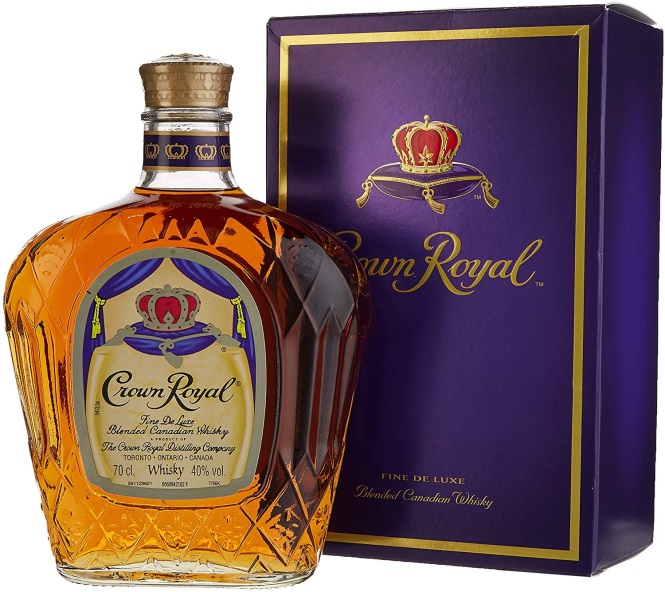 Ein kleiner Test:
Die letzten beiden Ziffern eurer PLZ
Diese auf ein Papier schreiben

Danach:
Wieviel seid ihr bereit für diese Flasche Whisky zu bezahlen?

Schreibt diese Zahle unter die erste Zahl!
27
Der Anker Effekt
Unser Gehirn wird durch eine andere Information (Anker) beeinflusst
In unserem Beispiel die genannte Zahl
In Studien wurde belegt:
Wer eine höhere Zahl aufgeschrieben hat gibt mehr aus!

Für den Preis:
Z.B. 1,99 statt 2,00!
Erste Zahlt wirkt als Anker
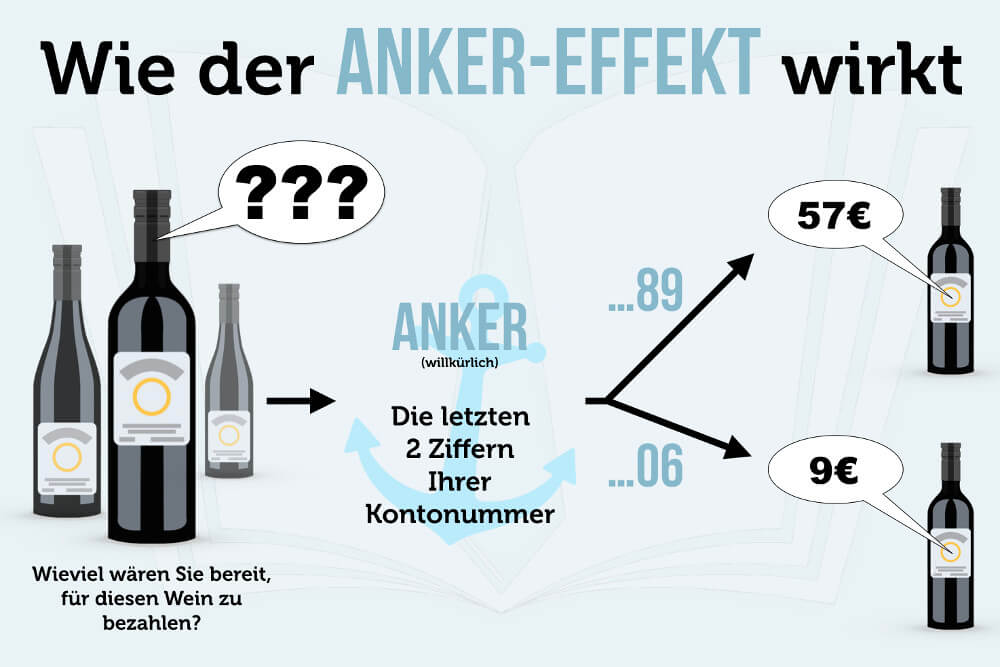 28
Finanzen Finanzen Finanzen
29
Der Finanzplan – Was muss rein?
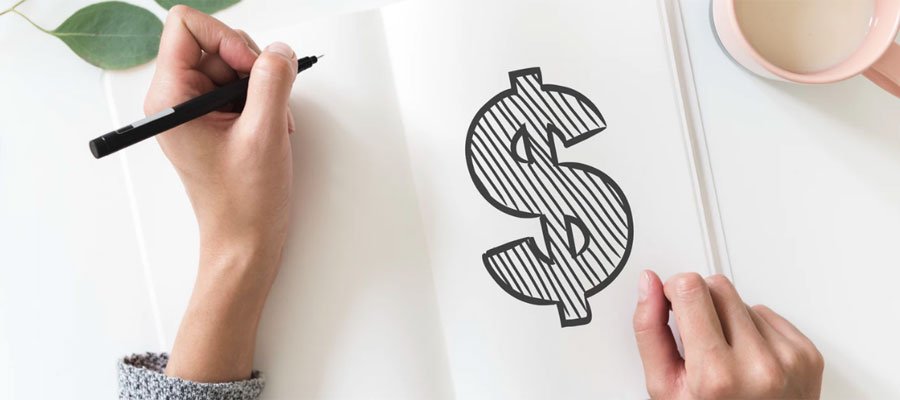 Umsatzplanung
Kosten
Deckungsbeitragsrechnung
Gründungskosten und Investitionen
Liquiditätsplan
Kapitalbedarf und Finanzierungsplan
Rentabilitätsrechnung
Umsatzplanung:
Preise aus Preiskalkulation 
Umsätze realistisch schätzen
Umsatzsteigerungen müssen im Businessplan erklärt sein
Z.B. Erhöhte Marktpräsenz durch Marketing
Höhere Produktion durch mehr Mitarbeiter/innen
Neues Produkt durch Anschaffung neuer Maschinen
Usw…
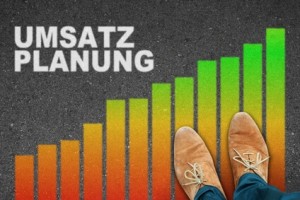 31
Beispiel:
Und so weiter…… 
32
Kosten planen:
Variable Kosten 
Umsatzabhängig
Unmittelbar mit der Produktion oder dem Angebot zusammen hängend
Material, Waren…
Fixe Kosten
Betriebskosten
Löhne, Gehälter, Miete, Marketing, Versicherungen…

Deckungsbeitragsrechnung
Zur Deckung der Fixkosten
Verkaufspreis-variable Kosten
Wichtig: Deckungsbeiträge positiv --- Break-Even-Point
33
Break-even-point
34
Gründungskosten:
Kosten die auftreten, bevor auch nur 1 Euro Umsatz da ist!
Geschäftsausstattung
Personalsuche
Kaution
Anmeldung Gewerbe
Patentkosten/Markenanmeldung
Eintragung ins Handelsregister
Anwalt
Technische Ausstattung
Baukosten
Maschinen
Usw….
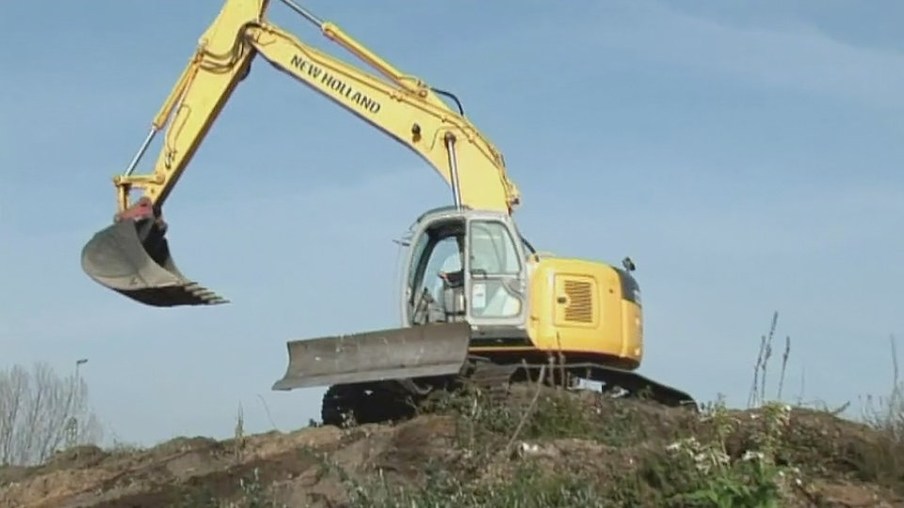 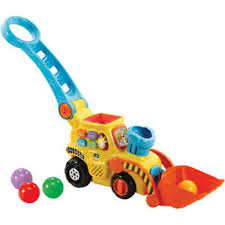 35
Liquiditätsplan
Wichtig um die ersten Monate im Blick zu haben!
Umsatz und Kosten werden verrechnet
Verluste müssen in den Kapitalbedarf mit eingerechnet werden!
Feststehende Kosten recherchieren und genau angeben
Weitere Kosten realistisch schätzen
12 Monate
Umsatz aus Umsatzplanung
Monatliche Ausgaben aufschlüsseln
Miete
Personal
Material …
36
37
Kapitalbedarf und Finanzplan:
Gründungskosten plus negative Bilanz aus Liquiditätsplan

Finanzierungsplan: (Wie decke ich die Kosten)
Wichtig: Nicht nur Fremdmittel
Eigener Anteil sollte da sein
Bank möchte das Risiko nicht alleine tragen

Bei Jobcenter oder Arbeitsagentur:
Wichtig: Aus Finanzplan muss hervor gehen, dass eine Gründung ohne die Mittel des Jobcenters oder der Arbeitsagentur nicht möglich wäre
38
39
Rentabilitätsplan:
Wichtigste Kennzahlen auf Jahresbasis
3 oder 5 Jahre
Schneller Blick ist die Gründung auf Jahre hinweg rentabel oder nicht
Für Jobcenter 3 Jahre
1. Jahr aus Liquiditätsplan
Weitere Jahre schätzen
Realistisch bleiben
Investitionen und Personal planen
Steigende Umsätze müssen erklärbar sein
40
41
Das wars für heute 
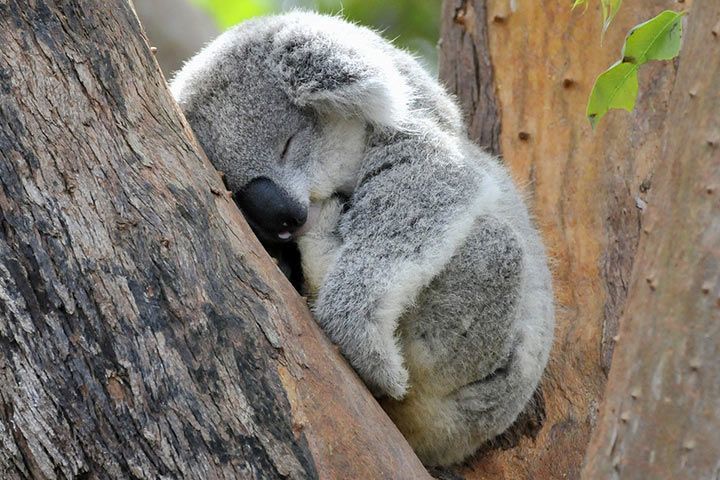 42
Danke für euere Aufmerksamkeit und bis bald!
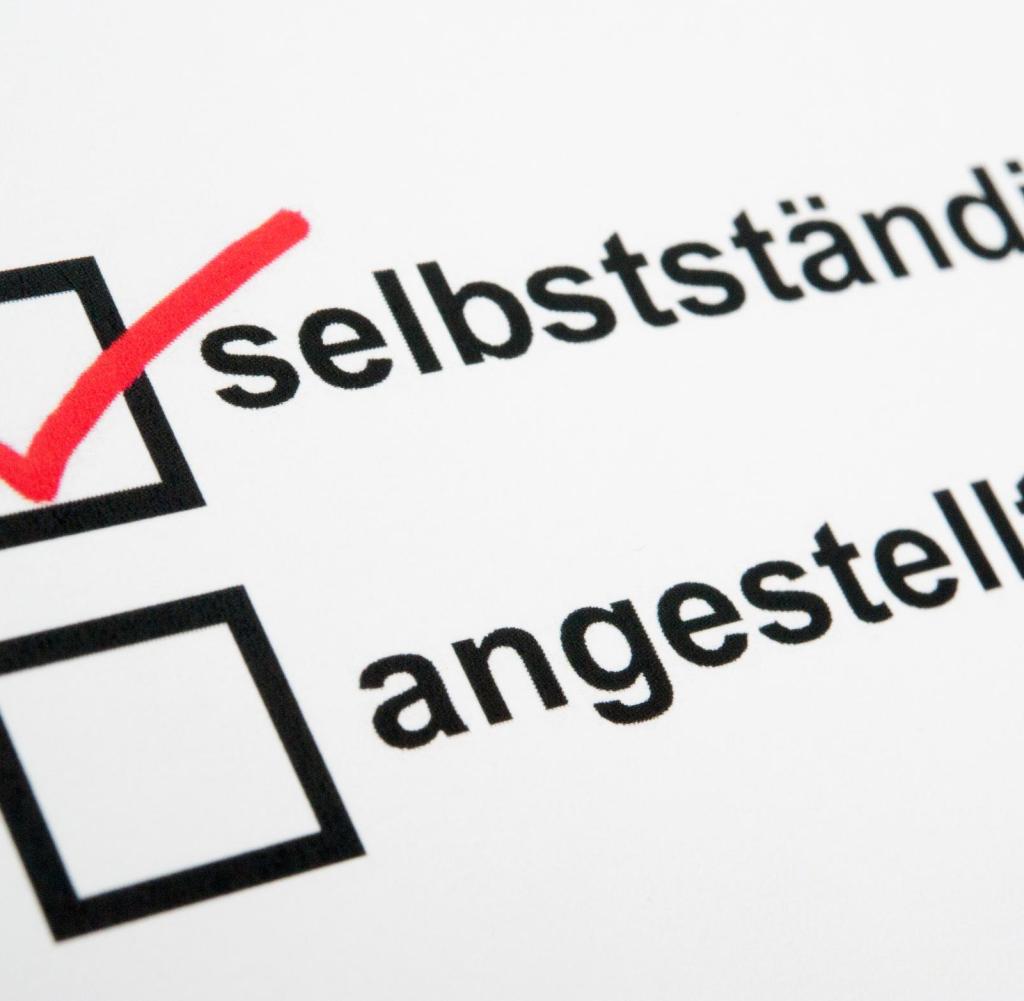 Kontakt:

IQ NRW ActNow
Koblenzer Straße 11
50968 Köln

0163/2604019

messner@migrafrica.org